Education Innovation and Research (EIR)General PROGRAM Requirements
NOTE: THESE SLIDES ARE INTENDED AS GUIDANCE ONLY. PLEASE REFER TO THE OFFICIAL NOTICES AS THEY ARE PUBLISHED IN THE FEDERAL REGISTER.
[Speaker Notes: Welcome to the EIR informational slides on General Program Requirements.  

In your EIR application, you must address the appropriate absolute priorities, including evidence, and the selection criteria.   These are all discussed in other informational slides.  

In these informational slides, we’re going to introduce a variety of other important requirements that apply to all applicants.

If you are planning to apply to EIR, you should read carefully the specific notice inviting applications (NIA) and the specific application package for the competition to which you are applying.  These slides are for information purposes only, and applicants should rely upon the NIA for the official competition requirements.]
Topics to Be covered in this INFORMATIONAL PowerPoint:
Serving K-12 Students
High-Need Students
Funding Category
Cost Principles
Matching Requirements
Independent Evaluation
Open Licensing Rule
Reporting Requirements
Evaluation
EIR Program Performance Measures 
Project Performance Measures
2
Evidence requirements
Covered in “priorities and evidence requirements” INFROMATIONAL SLIDES
3
[Speaker Notes: One set of very important requirements that we’re not going to fully discuss here are the evidence requirements. 

The evidence requirements for each of the three EIR competitions are defined in the Absolute Priorities.  Consequently, we direct you to the EIR informational slides on “Priorities and Evidence Requirements” for more information about the evidence requirements.]
SERVING K-12 STUDENTS
The EIR program is authorized under the Elementary and Secondary Education Act.  As such, you should be mindful of how your project addresses K-12 students.
Be especially mindful of this K-12 focus if you are proposing to:
Serve Pre-K early learners
Address postsecondary preparation
4
[Speaker Notes: EIR is authorized under section 4611 of the Elementary and Secondary Education Act, as amended (ESEA), and as such, you should be mindful of how your project addresses K-12 students.  We have provided instructions in the application package for applicants to identify the grade levels to be served by the project in the abstract.

Be especially mindful if you are proposing to serve Pre-K early learners or to address postsecondary preparation.  It’s okay, for example, to focus on the transition between Pre-K and elementary education, or to focus on the transition from high school to college as long as you can indicate how the project impacts K-12 students at some point during the project, thus aligning with the ESEA.]
High-NEED STUDENTS
Your grant must target high-need students.
You should provide your own definition of high-need students in your application. 
Examples include students who are at risk of dropping out or educational failure; those who come from high poverty; or those who need special assistance or support in order to succeed.
An EIR grant may also serve students who are not high-need, as long as high-need students remain a central focus of the project.
5
Funding CATEGORY
You will only be considered for the grant type (Early-phase, Mid-phase, or Expansion) to which you apply.
If you make a mistake and apply under the wrong grant type, we will NOT move your application for funding consideration under another category of grants.
6
Prohibition of Subgrants
Subgrants are not authorized for EIR grants. Under Department of Education regulations, 34 CFR 77.1, the terms “subgrant” and “subaward” have the same meaning.  Consequently, subawards, as that term is defined the Uniform Guidance, 2 CFR 200.1, are prohibited.  
Grantees can enter into contracts with parties they wish to work in their EIR project, such as their independent evaluator.​
When you need to pay another party for goods and services needed to carry out the grant project, you must follow the applicable procurement procedures set out in 2 CFR 200.317-326.  ​
34 CFR 75.135 provides flexibility on procurement requirement as it relates to on selecting contractors that might be relevant to developing project proposals.
7
Cost Principles
Effective August 13, 2020, 2 CFR 200.216 for U.S. organizations and the mandatory standard provision “Prohibition on Certain Telecommunication and Video Surveillance Services or Equipment for non-U.S. organizations implemented the statutory prohibition 889(b)(1) that prohibits the use of award funds, including direct and indirect costs, cost-share and program income, to procure covered telecommunication and video surveillance services or equipment.   
Section 889 of the 2019 National Defense Authorization Act prohibits the federal government, government contractors, and grant and loan recipients from procuring or using certain “covered telecommunication equipment or services” that are produced by Huawei, ZTE, Hytera, Hikvision, and Dahua and their subsidiaries as a “substantial or essential component of any system, or as critical technology as part of any system.”
8
Matching Requirements
9
[Speaker Notes: Under the EIR program statute, each grant recipient must provide, from Federal, State, local, or private sources, an amount equal to 10 percent of funds provided under the grant, which may be provided in cash or through in-kind contributions, to carry out activities supported by the grant. Grantees must include a budget showing their matching contributions on an annual basis relative to the annual budget amount of EIR grant funds and must provide evidence of their matching contributions for the first year of the grant in their grant applications. 

It is important to note that to use Federal funds as a match, the Uniform Guidance provides that the statute of the program providing the funds has to specifically authorize that those funds can be used to meet a matching requirement under another Federal program.

Unrecovered indirect costs may not be used to meet match requirements. See 2 CFR 200.306(c).]
Matching BUDGET AND DOCUMENTATION
Applicants must include in the budget narrative an explanation of how all matching contributions (10% of the total EIR grant amount) will be used in each year of the grant. 
Applicants must provide letters or other documentation in their application to demonstrate the matching contributions for at least the first year of the grant (i.e. at least 10% of the first-year budget request).
If awarded, grantees will provide updated match documentation via the annual performance report to demonstrate progress towards fulfilling the match requirement (i.e., matching contributions for Years 2-5).
10
Sample match letters
How do you demonstrate match for the first year?
EIR Matching Resources are available on the EIR Website.  
EIR Guidance and Examples of Adequate Evidence of Match
Examples of the type of documentation, that if submitted, would be deemed as adequate evidence of this match. 
Applicants must provide letters or other evidence in their application to confirm the matching contributions for at least the first year of the grant (documents that confirm 10% of the first-year budget request).
Sample Summary Sheet
11
Independent evaluation
An EIR grantee must, as required by statute,  conduct an independent evaluation of the effectiveness of its project. 
EIR grantees must have approval from the Department’s Human Subjects office to conduct research activities involving human subjects 
This includes the submission and approval of all required Institutional Review Board (IRB) certifications or confirmation of exemption.
The ED Human Subjects Website includes additional information.
12
OPEN Licensing
All Department of Education grantees awarded competitive grant funds, unless an exception applies, must openly license to the public all copyrightable grant deliverables that are created with Department grant funds, including such deliverables as educational software, curriculum materials, professional development training materials, assessment systems, etc.  This requirement applies to EIR grants.

Purposes:
Promotes efficient dissemination of grant-funded works.
Promotes innovation through creative re-use of grant funded works.

The Rule:
https://www.federalregister.gov/documents/2017/01/19/2017-00910/open-licensing-requirement-for-competitive-grant-programs
13
What does open licensing mean?
Under an open license, the public is given permission… 
to access, reproduce, publicly perform, publicly display, and distribute the copyrightable work; 
to prepare derivative works, as defined in the Copyright Act, 17 U.S.C. 101, and to reproduce, publicly perform, publicly display and distribute those derivative works; and
to otherwise use the copyrightable work, created in whole or in part with competitive grant funds provided by the Department, provided that in all such instances attribution is given to the copyright holder. 
Note: Grantees may use any open licenses that comply with the rule (see additional conditions in the actual rule), including a license that limits use to noncommercial purposes.
14
[Speaker Notes: The open license also must contain—
A symbol or device that readily communicates to users the permissions granted concerning the use of the copyrightable work;
Machine-readable code for digital resources;
Readily accessed legal terms; and
The statement of attribution and disclaimer specified in 34 CFR 75.620(b).

Requirements for license
Worldwide, non-exclusive, royalty-free, perpetual, and irrevocable 

Resources
https://project-open-data.cio.gov/open-licenses/ 
https://www.federalregister.gov/d/2017-00910/p-264]
What is a “Deliverable” covered by the open licensing rule?
Copyrightable grant deliverables, or deliverables, are final versions of a work developed to carry out the purpose of the grant, as specified in the grant announcement (i.e., notice inviting applications or application package). 
The open licensing requirement will apply both to the deliverables themselves and to any final version of program support materials necessary to the use of the deliverables.
15
More about the open licensing rule
The rule does not apply to pre-existing works.
When pre-existing works are modified under grant funding, the rule only applies to the modifications
A grantee… must have a plan to disseminate the openly licensed copyrightable works.
In some limited cases, exceptions to the rule may be granted by the Department.  However, such exceptions will not be considered until after grant awards are made, and applicants must not assume that an exception would be granted.
16
[Speaker Notes: The Department is NOT able to make determinations regarding the applicability of exceptions during the pre-application phase.]
Reporting Requirements: final evaluation report
An EIR grantee’s final evaluation report is one of the specific deliverables that must be made publicly available.

EIR grantees are encouraged to submit evaluation reports to the Educational Resources Information Center (ERIC): 
http://eric.ed.gov
17
[Speaker Notes: Failure to comply with this requirement may result in a grant being closed in noncompliance.]
Reporting Requirements: Performance measures
There are two sets of performance measures for which grantees must establish annual and cumulative targets and report on annually:

EIR Program Performance Measures (Annual and Cumulative)

Project-Specific Performance Measures
Established by grantee to track and report
18
[Speaker Notes: As stated in the NIA, All grantees must submit annual and final performance reports with information on performance measures.
The Application Package includes additional instructions for completing performance measures.]
Performance measures
Performance measure means any quantitative indicator, statistic, or metric used to gauge program or project performance.

Performance target means a level of performance that an applicant would seek to meet during the course of a project or as a result of a project.
19
[Speaker Notes: The EIR notices defines performance measure and performance target.]
Project performance measures
All EIR applicants are required to complete and submit the Performance Objectives and Performance Measures form for their project measures.
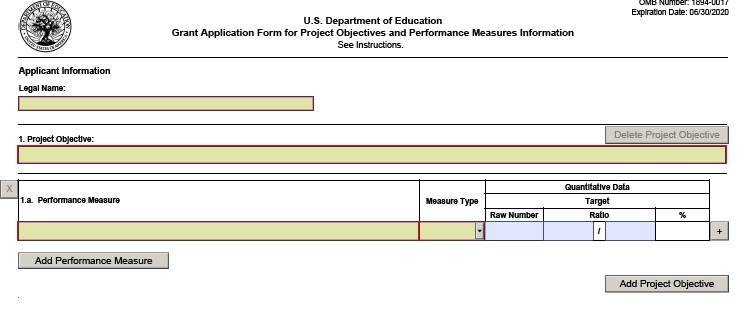 20
[Speaker Notes: Applicants must propose project-specific performance measures and performance targets consistent with the objectives of the proposed project.  Applications must provide the following information as directed under 34 CFR 75.110(b) and (c):
	(1) Performance measures.  How each proposed performance measure would accurately measure the performance of the project and how the proposed performance measure would be consistent with the performance measures established for the program funding the competition.
	(2) Baseline data.  (i) Why each proposed baseline is valid; or (ii) if the applicant has determined that there are no established baseline data for a particular performance measure, an explanation of why there is no established baseline and of how and when, during the project period, the applicant would establish a valid baseline for the performance measure.
	(3) Performance targets.  Why each proposed performance target is ambitious yet achievable compared to the baseline for the performance measure and when, during the project period, the applicant would meet the performance target(s).
	(4) Data collection and reporting.  (i) The data collection and reporting methods the applicant would use and why those methods are likely to yield reliable, valid, and meaningful performance data; and (ii) the applicant's capacity to collect and report reliable, valid, and meaningful performance data, as evidenced by high-quality data collection, analysis, and reporting in other projects or research. 
	All grantees must submit an annual performance report with information that is responsive to these performance measures.  By completing the Performance Objectives and Performance Measures form, your project objectives and measures will be pre-populated in your performance report.]
EIR Program Performance Measures
The program performance measures are used by EIR to measure the progress of the EIR program as a whole.  Consequently, EIR will pool data collected from all of its grantees.
Please consult the Notice Inviting Applications for the list of program performance measures that applies to you.
The Program Performance Measures are slightly different for each EIR competitions: i.e. Early-phase and Mid-phase.
For several of these measures, you will have to establish targets in your application, and if you receive a grant, you will have to collect data and report on these measures in your annual and final performance reports.
21
Logic Model, Evaluation and Reporting
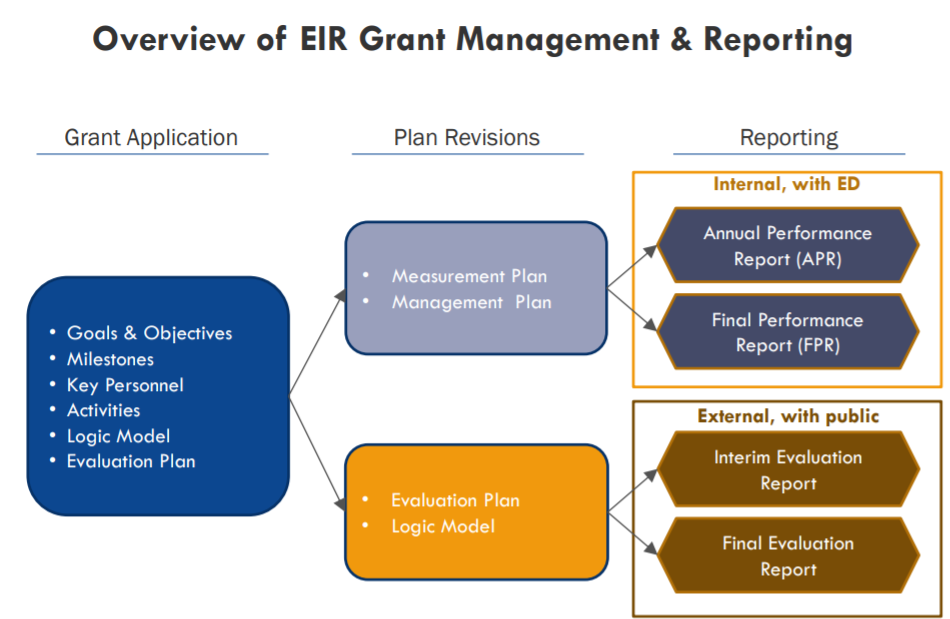 22
Reporting Resources
Click the embedded document for An EIR resource
Office of Special Education Programs’ Logic Model Website
Logic Models as Tools for Developing Performance Measures Powerpoint
Logic Model and Performance Measurement Article
23
[Speaker Notes: Consider the included resources as a sample of potential external resources to help think about how to coherently connect your logic model, evaluation plan, and performance measures. 
The contents of the last two links do not necessarily represent the policy of the U.S. Department of Education, and you should not assume endorsement by the federal government]
Example: EARLY-PHASE EIR PROGRAM Performance measures
Note: Grantees will have to report in their Annual Performance Reports on 1, 2, and 6. The EIR program will look at grantee evaluations to determine how well the other measures are met by each of its grantees.
24
[Speaker Notes: Here is an example of the EIR program performance measures for the Early-phase competition.  You may review the Mid-phase program performance measures in the notices inviting applications.

There are two types of measures: annual performance measures, which refer to annual targets established for each year of project, and cumulative performance measures, which refer to your cumulative totals across all years of the grant.

Please note that for those performance measures that are highlighted in the table (measures 1, 2, and 6), applicants will have to establish targets in their grant applications.   Upon receiving a grant, grantees will have to collect data and report on their actual achievement against these targets.   For example, your application should identify how may students you intend to serve in each year of the project, and the cumulative total of students that will be served.  Each year, we will ask grant recipients to report on how many students they have actually served.

Each of the performance measures that is not highlighted (measures 3, 4, and 5) refers to your evaluation design.  If you receive a grant, EIR will work with you to determine your progress in meeting each of these measures.  In your EIR application, you will be sharing an evaluation plan in response to the selection criteria.   You might want to double check to make sure your evaluation plan would meet the evaluation performance measures that are applicable to the competition to which you are applying.

We remind you again that the example shown here lists the performance measures only for Early-phase. If you are applying to Mid phase or Expansion, you need to consult the notices inviting applications for those competitions.]
Education Innovation and Research (EIR)Matching and OTHER General PROGRAM Requirements